USE OF RECYCLED MATERIALS IN TEXTILES
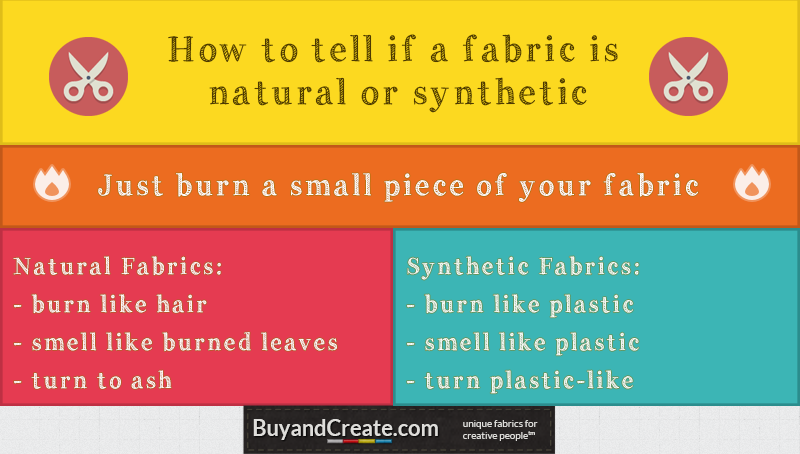 nylon
synthetic fibre
polymerisation: combination of two chemical compounds – nylon salt- heating device
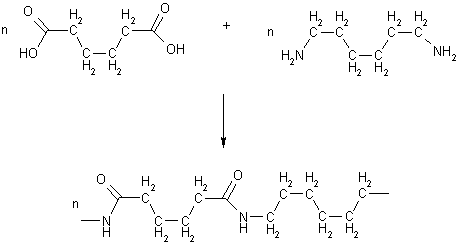 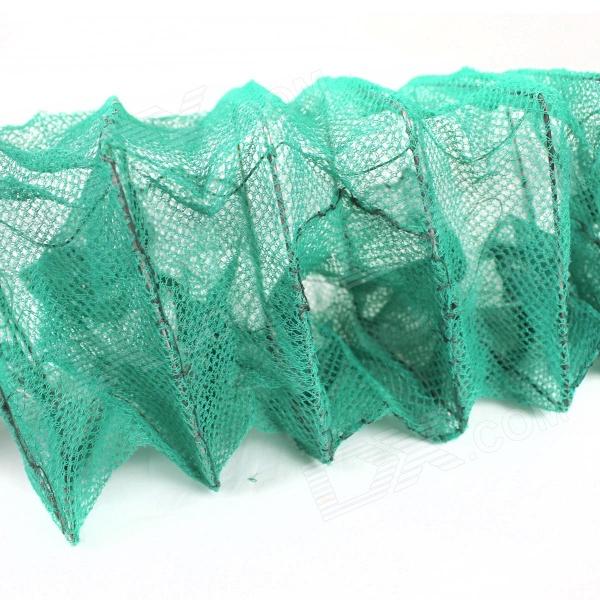 How is nylon used
fishing nets
ropes
cords
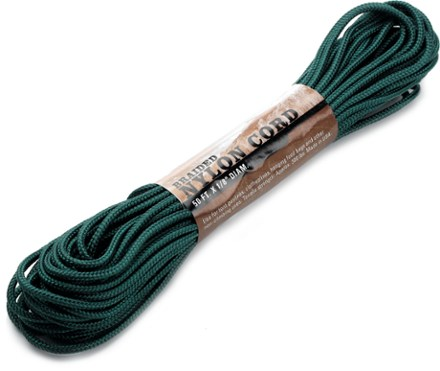 How is nylon used
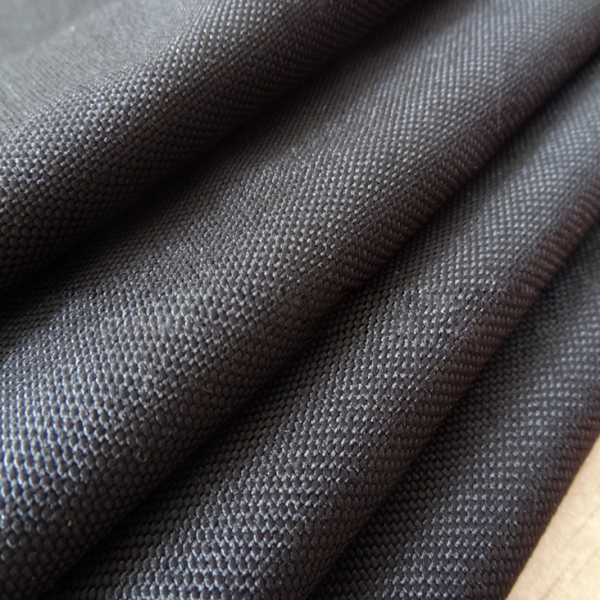 fabrics in textile industry
elastic hosiery
machine parts
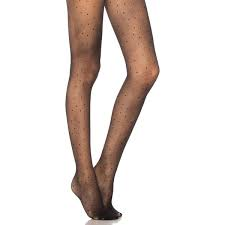 JUTE BURLAP
natural fibre
from the stems and skin of the Jute plant
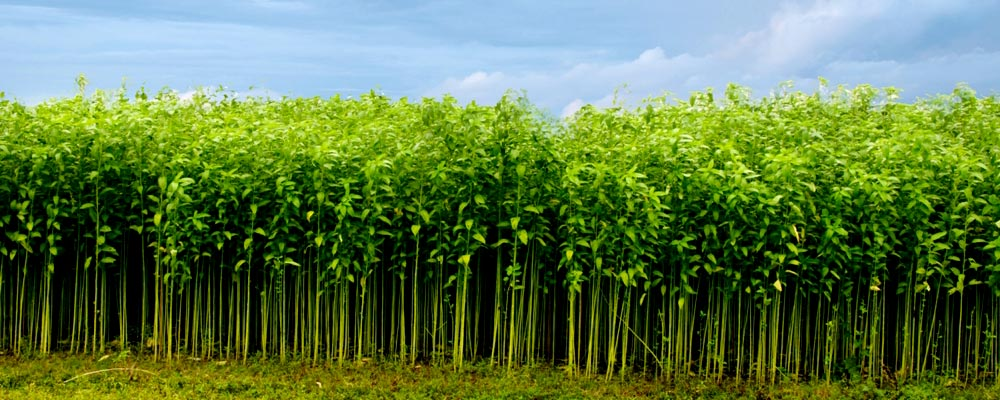 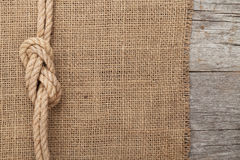 HOW IS jute BURLAP USED
ropes
nets
bags to ship goods – e. g. coffee beans
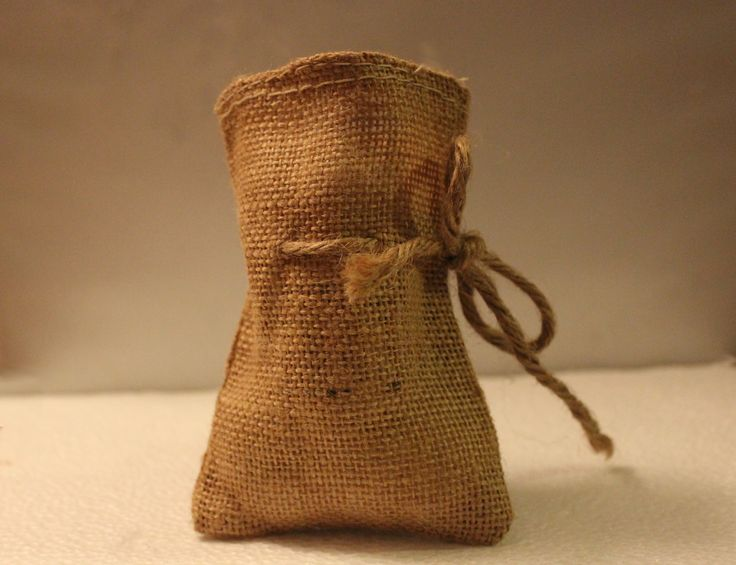 Waste material in numbers
72-75 million tonnes
of used fibre (2007)
Waste material in numbers
global fibre consumption has been increasing and even in developed countries it is still growing
Waste material in numbers
European Union consumers throw away 
5.8 million tonnes
of textiles per year
Waste material in numbers
around 
4.3 million tonnes 
go to landfills or it is burnt in municipal waste incinerators
Waste material in numbers
only 
1.5 million tonnes 
are recycled mostly by charities and industrial enterprises